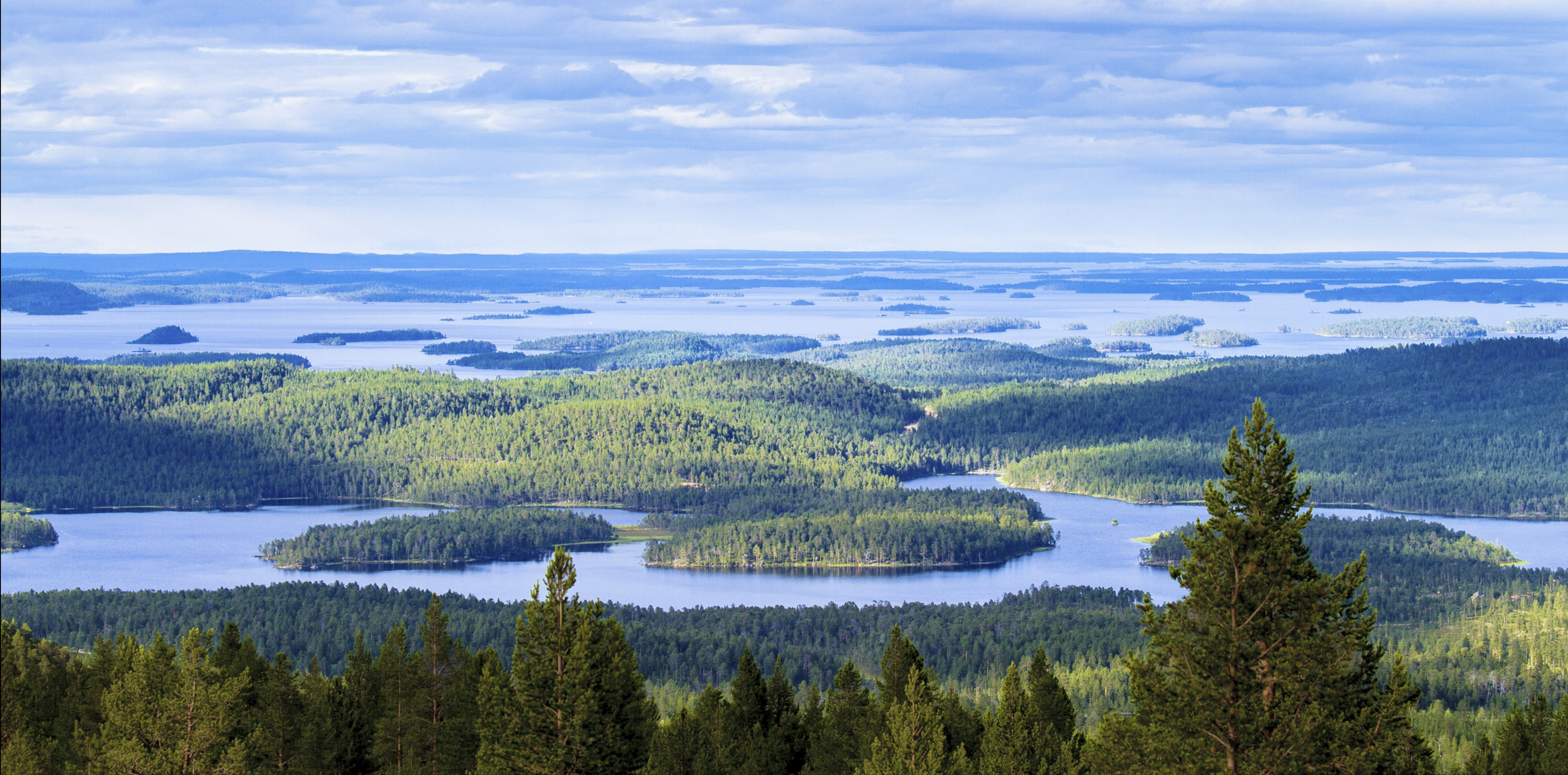 Municipality of Inari – Strategy 2030
Approved by the Council on 
11 March 2024 §21
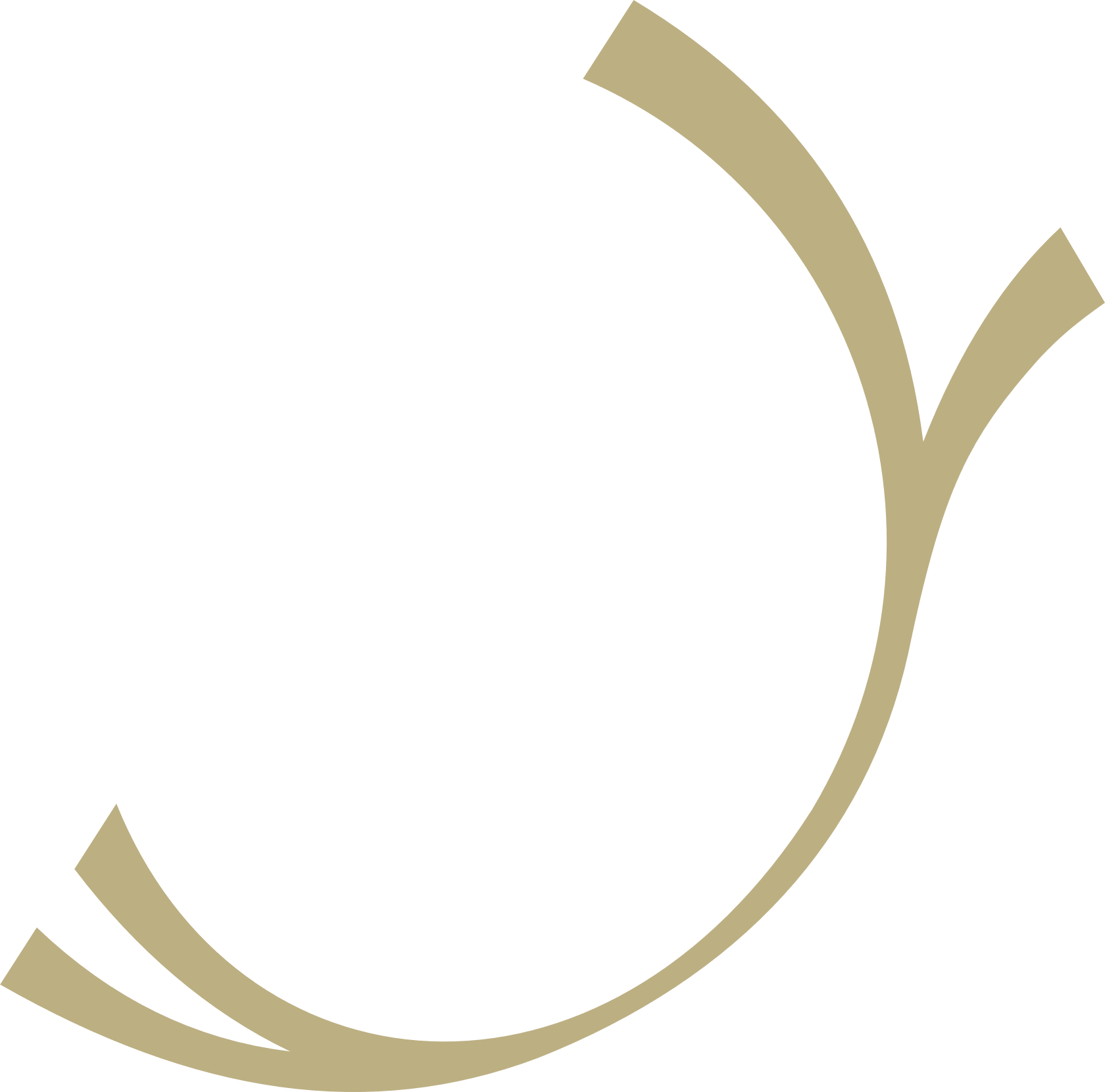 Vision and 
Mission

INARI – Mighty by Nature

INARI – A Trusted Steward of Vitality and Wellbeing.
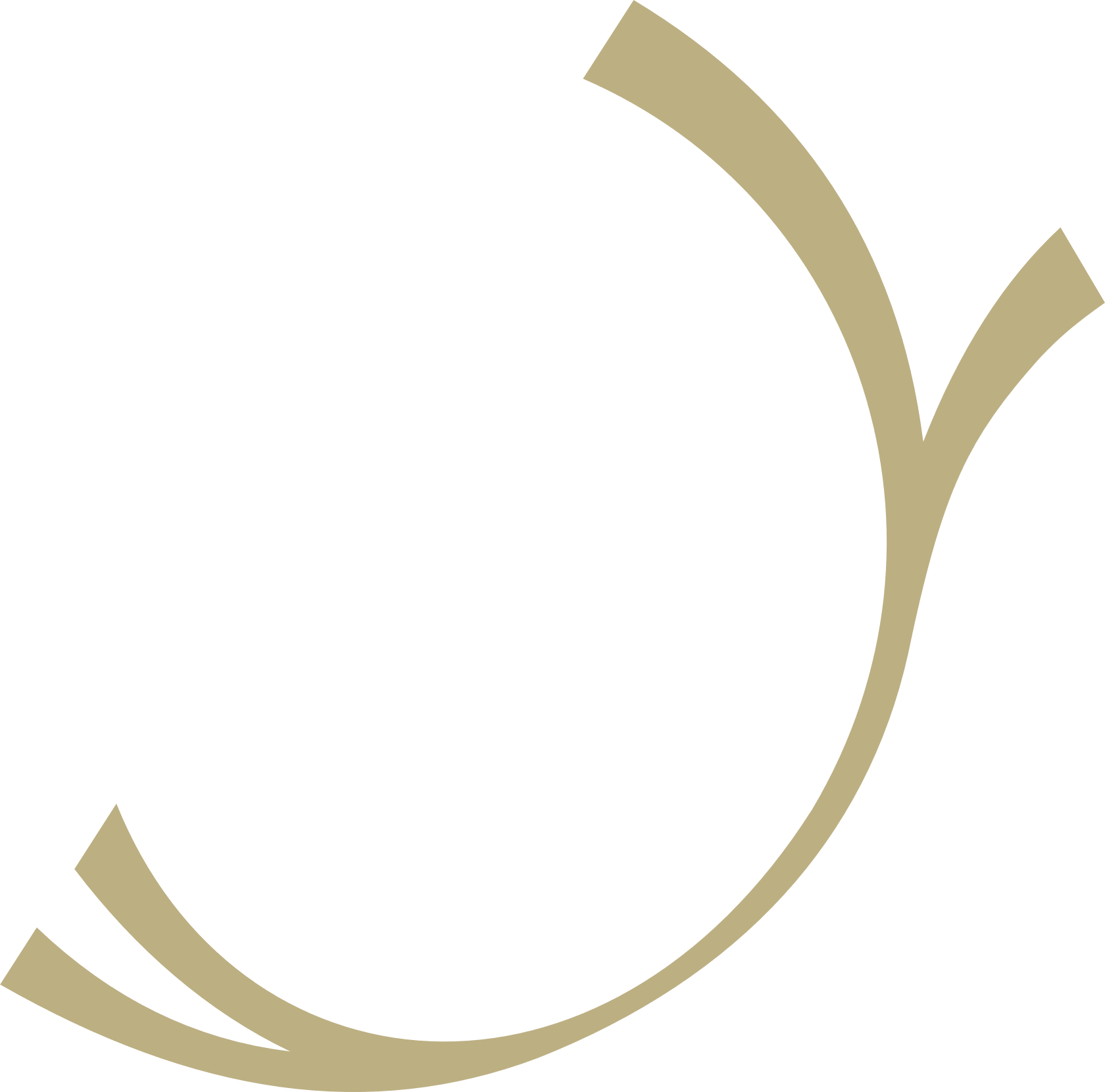 Strategy 2030
Inari’s unique natural environment is the foundation of all our activities. We harness nature responsibly, fortifying our natural capital.

The vitality of our municipality rests upon well-managed, evolving industries. We aim to diversify industries and foster year-round economic activity.

Socially sustainable growth, alongside an understanding of intergenerational significance, is the basis for a good life. We promote community spirit, ensure the safety of residents, and prioritise the wellbeing of children and young people.

Sámi heritage is a cherished part of Inari’s identity. We work to advance the status of Sámi languages and culture in collaboration with other Sámi Homeland actors.
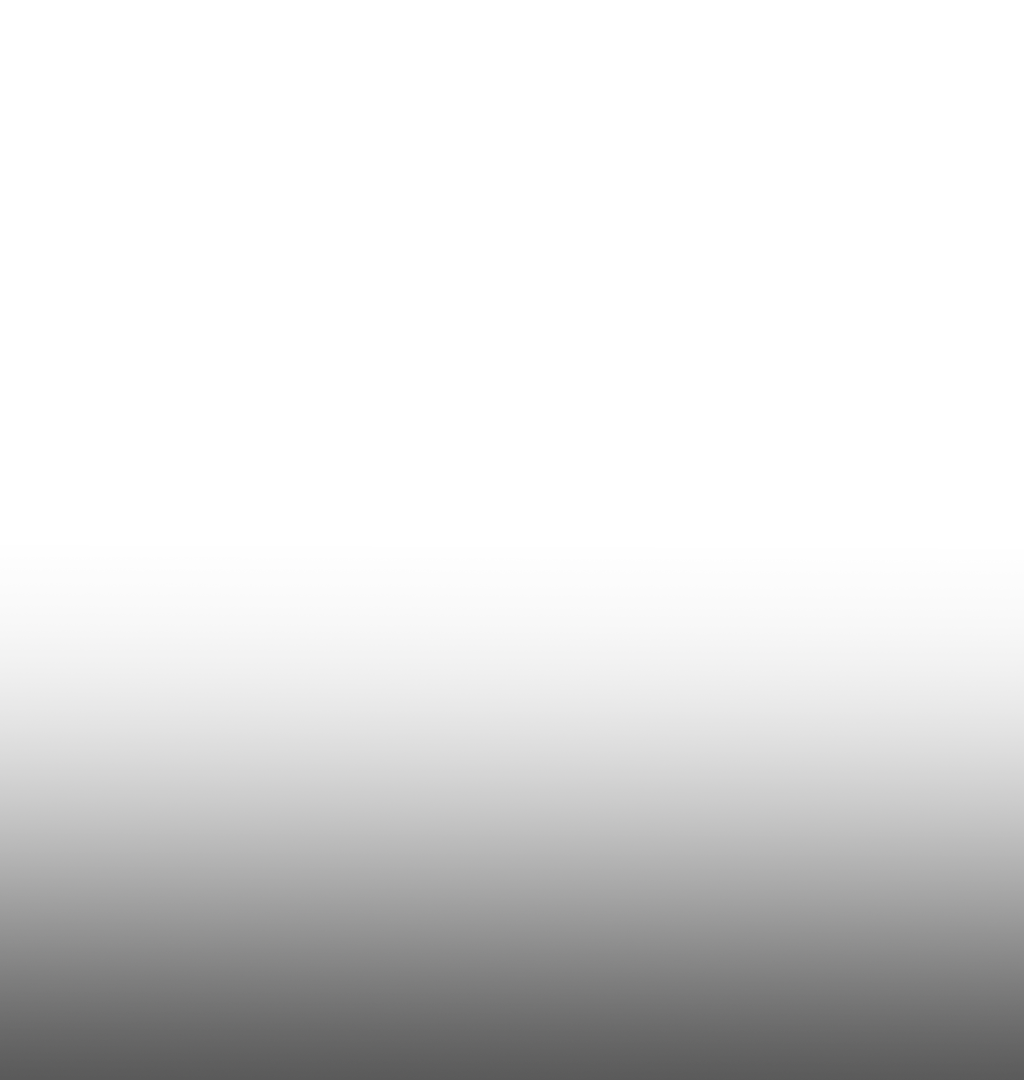 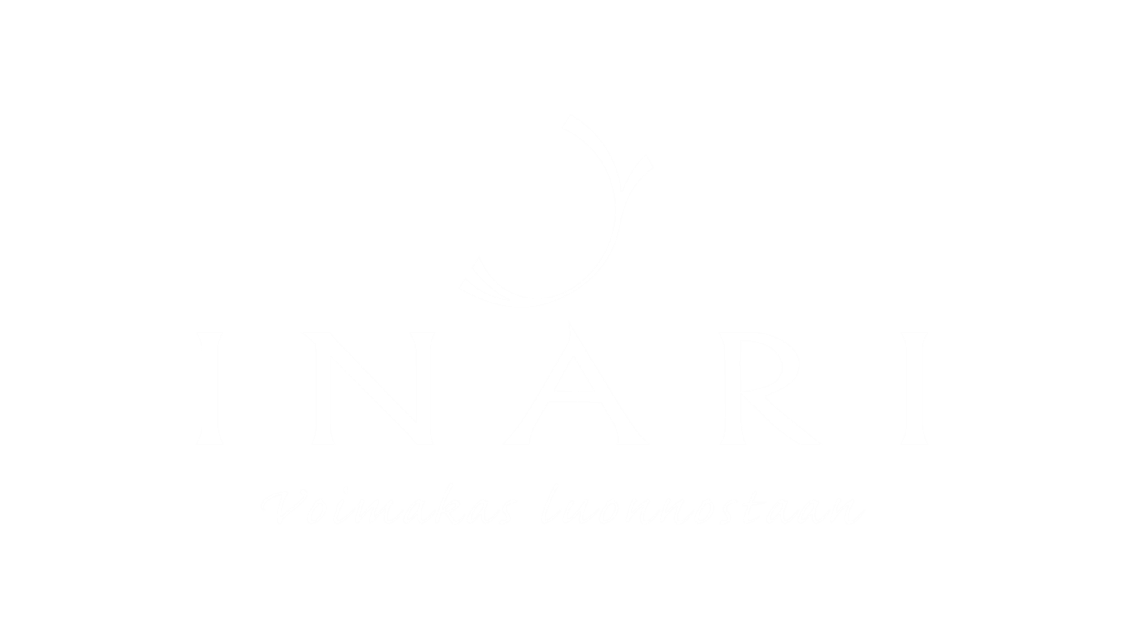 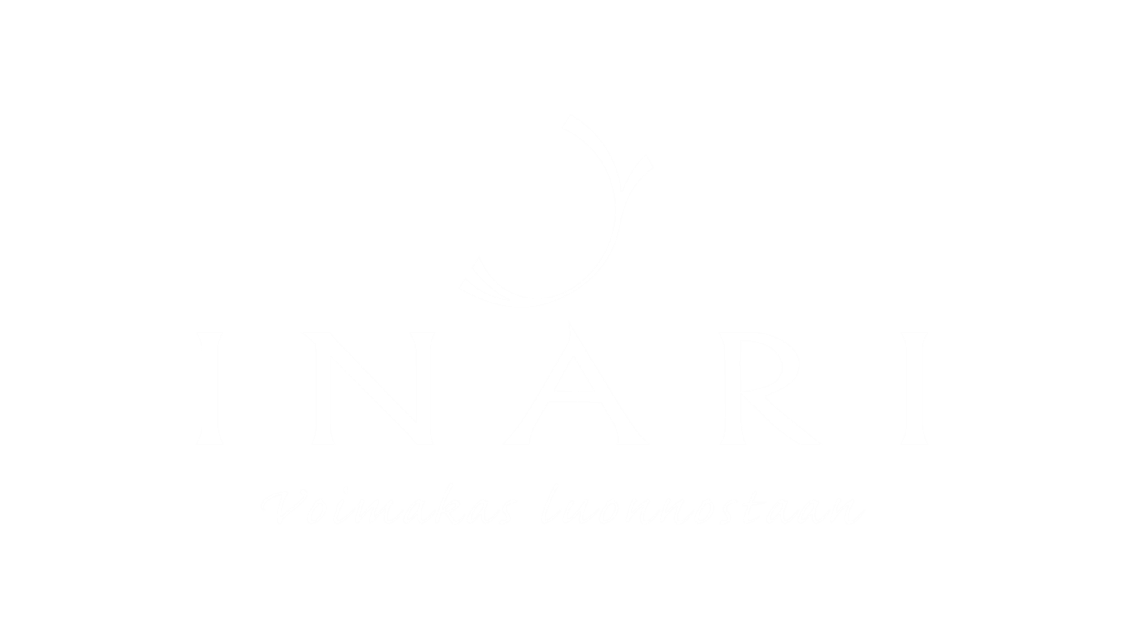 Our Values
Inari – Mighty by Nature
A Responsible Promoter of Vitality and Quality of Life
COMMUNITY-FOCUSED – LOCAL – VISIONARY – RESPONSIBLE
SÁMI CULTURE

Promoting Sámi languages and culture
QUALITY OF LIFE

Socially sustainable growth
NATURE

Sustainable use of nature
VITALITY

Diversification of livelihoods and development of year-round activity
Advocacy Priorities (TOP 8), Impactful Communication
Strategy priorities
Monitoring the strategy
Advocacy and Influencing TOP 8
1. Promotion of housing and business premises
2. Energy policy (security of supply, new forms of energy, solar power, bio-energy)
3. Promoting year-round tourism and safety, "tourist tax"
4. Promoting multi-location
5. Strengthening funding and activities for Sámi languages and culture 
6. Accessibility and transport connections; scheduled air services, functional travel chains, improved bus connections to and within the municipality, regional road 955 and highway 4 
7. Regional availability of social and health services
8. Securing functionality and financial viability for the employment and economic areas

The goal of defining the TOP 8 areas in advocacy and influence is to advance strategically important matters for the municipality, summarise the message of the municipality, identify relevant targets for advocacy efforts, and outline specific measures.
Effective communication
Municipal communications, services and decisions
Strategic communication and information, advocacy
Internal communication to staff and group companies
Communication with stakeholders (entrepreneurs, financiers, etc.)
Municipal marketing


The purpose of communication is to communicate the issues of Inari Municipality in an open and positive manner and to maintain constructive and solution-oriented interaction with the residents and various stakeholders.

In marketing the Municipality of Inari, it is essential to raise the profile of the municipality more strongly and make the advantages of Inari’s location more tangible.
An updated communication plan will be drawn up for the different aspects of effective communication, and its implementation will be systematically monitored.
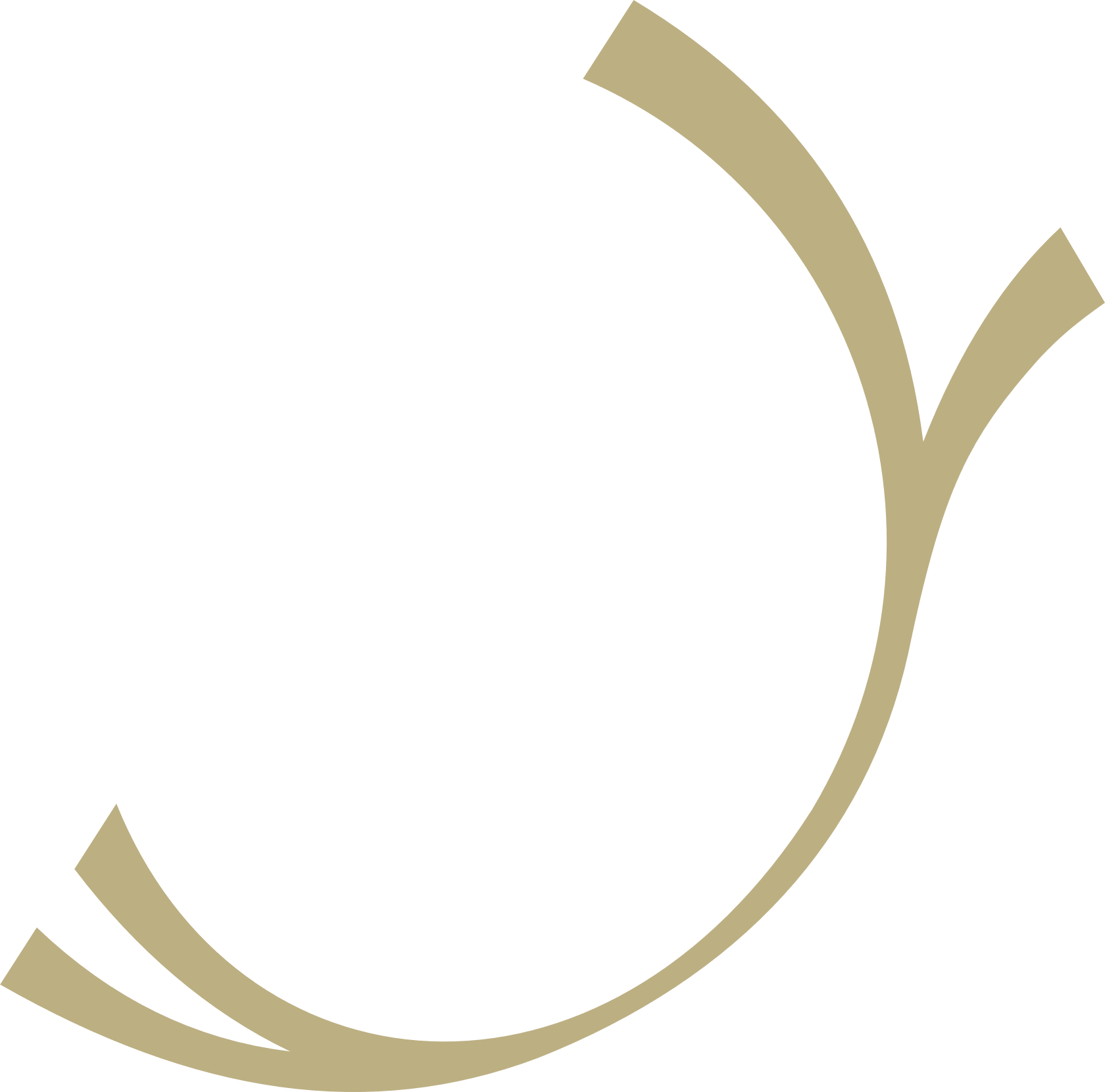 Action Plan 2024–2026 to promote the priorities of the strategy
Nature – Sustainable Use of Nature
Vitality – Diversification of livelihoods and increasing year-round activity
Sámi – Strengthening Sámi languages and supporting cultural promotion
The good life – Socially sustainable growth
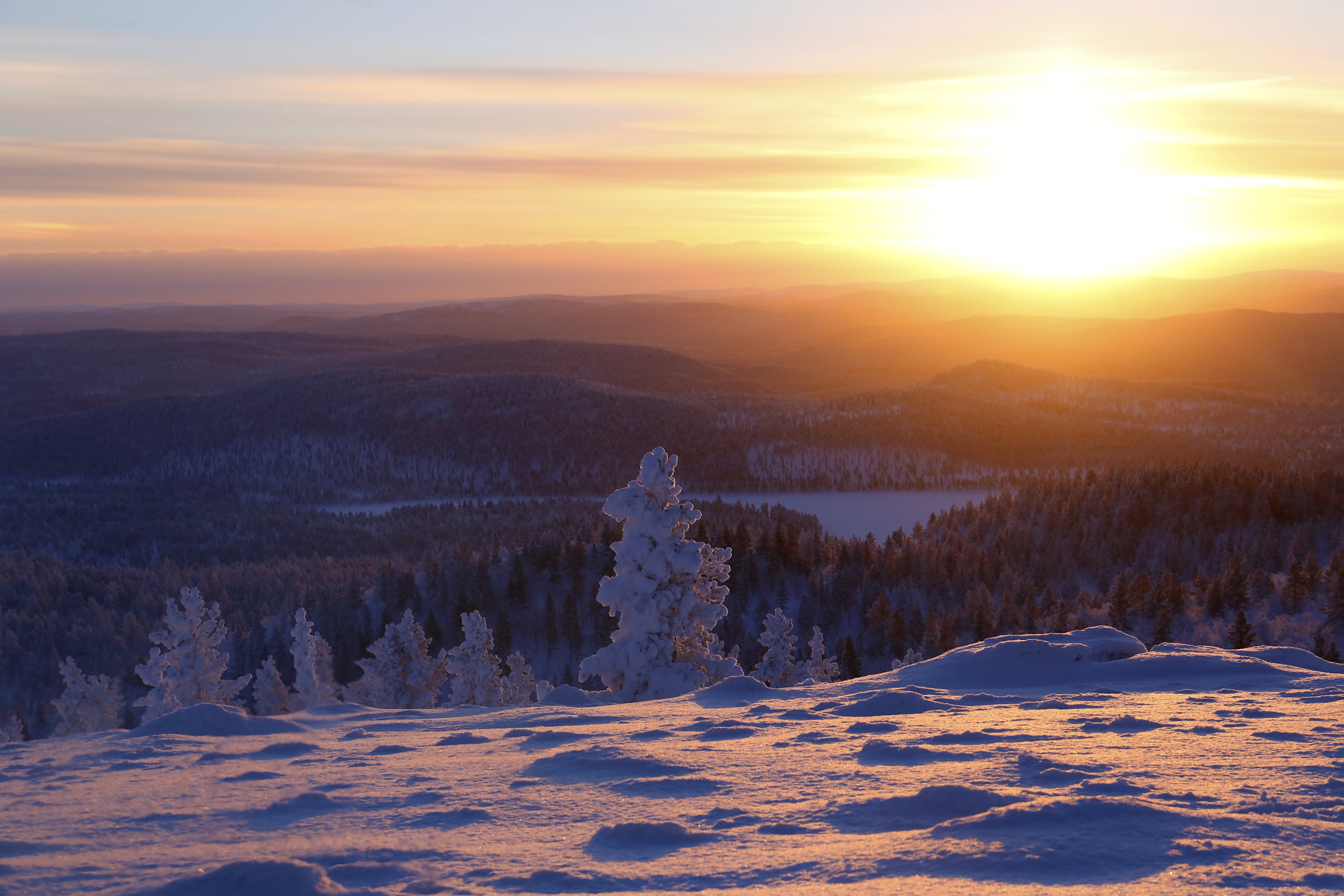